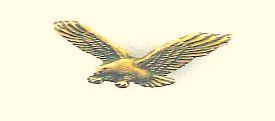 Sterling Career Help
Learn to…
      Network:    Learn how to network online and in person.
       Research:    Understand gaps, problems, and trends.
        Interview:  Learn four steps for interviewing.
      Negotiate:  Learn when and how to negotiate.
        Organize:   Organize your networking leads with a system.
Purpose
Help others become 
career self-reliant for life.
Ways to Generate Income
Employment
Self-employment
Employment while building your business

This presentation of Sterling Career Help        focuses on employment.
Overview of the Four Sections
Section 1 -  Who You Are
Section 2 – How You Communicate Who You Are
Section 3 – How You Get Help from Others
Section 4 – How You Stay Career Self-Reliant for Life
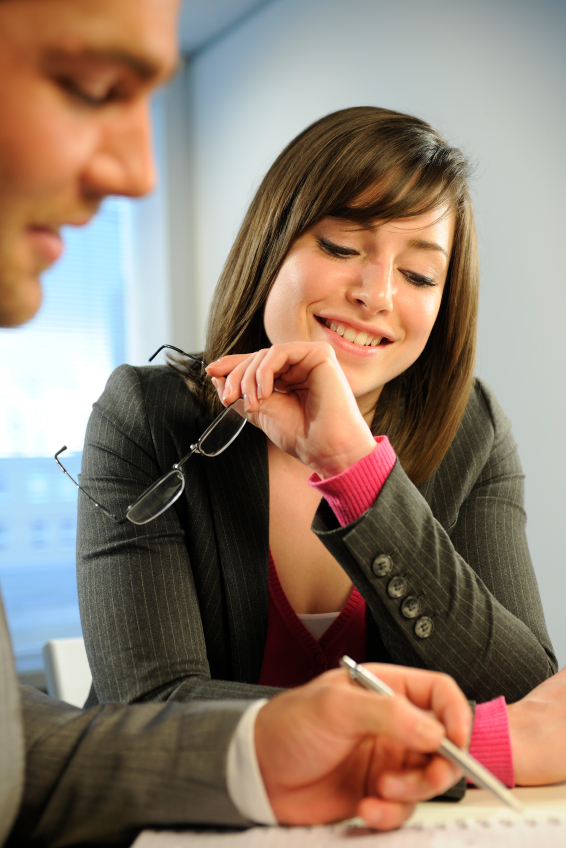 Who You Are
Beginning of Section 1            of Four Parts
 

    How You Confirm or 
  Discover Who You Are
A site to help you find a good career fit
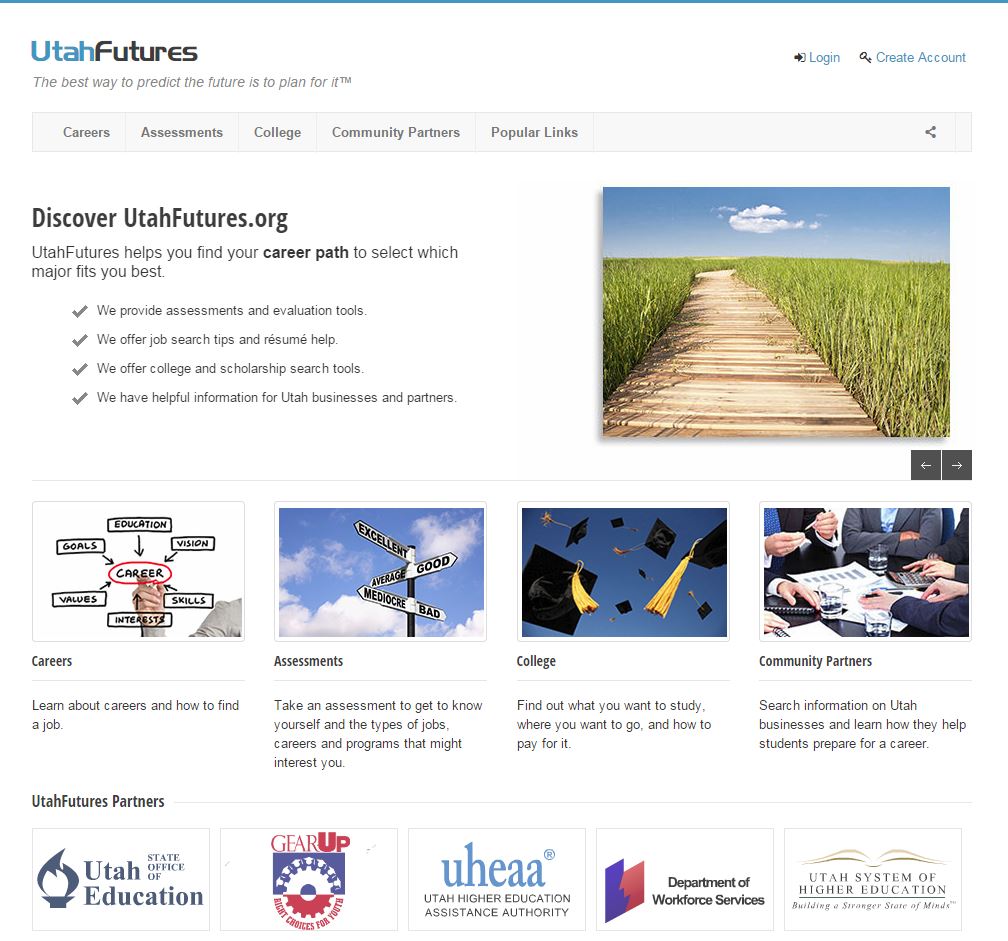 https://www.utahfutures.org
This book helps you match personality with career.
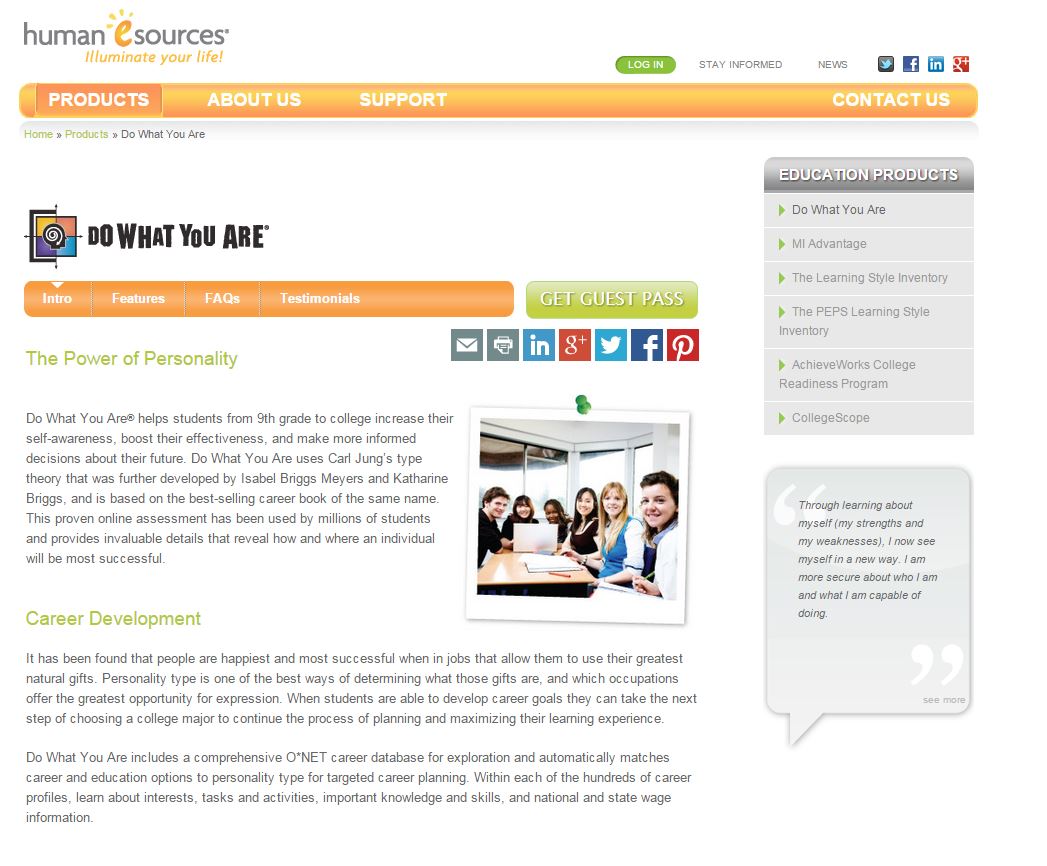 https://www.humanesources.com/organizations/programs/dwya
A book to help you work from your strengths
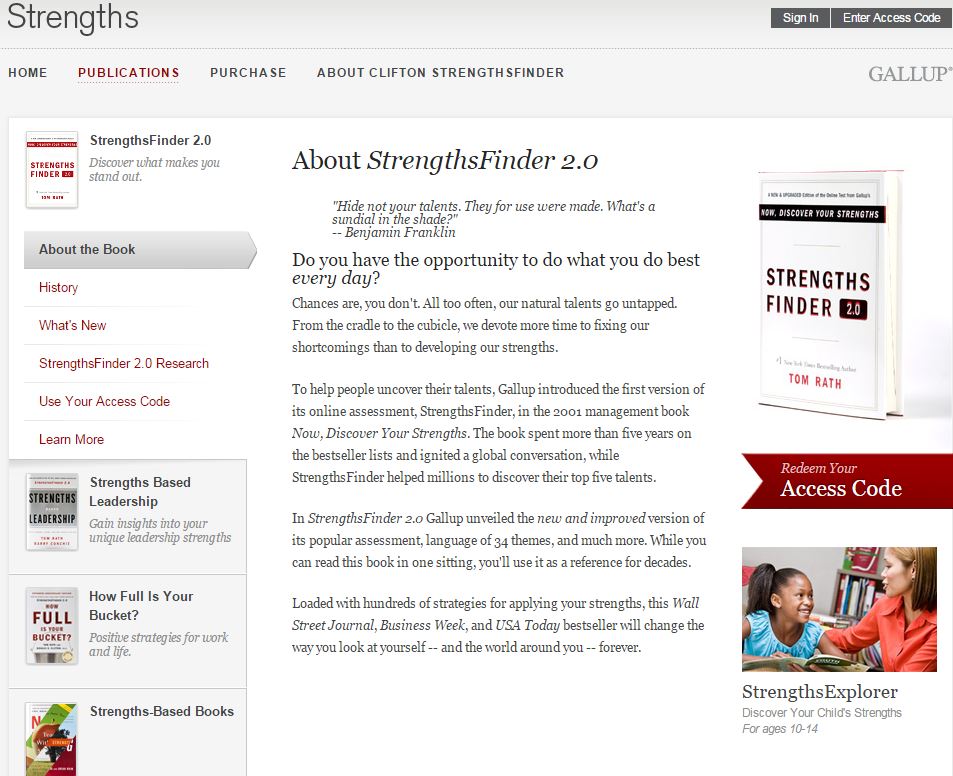 Strengths.gallup.com/110440/
About-StrengthsFinder-20.aspx
A good site to help you find growing industries
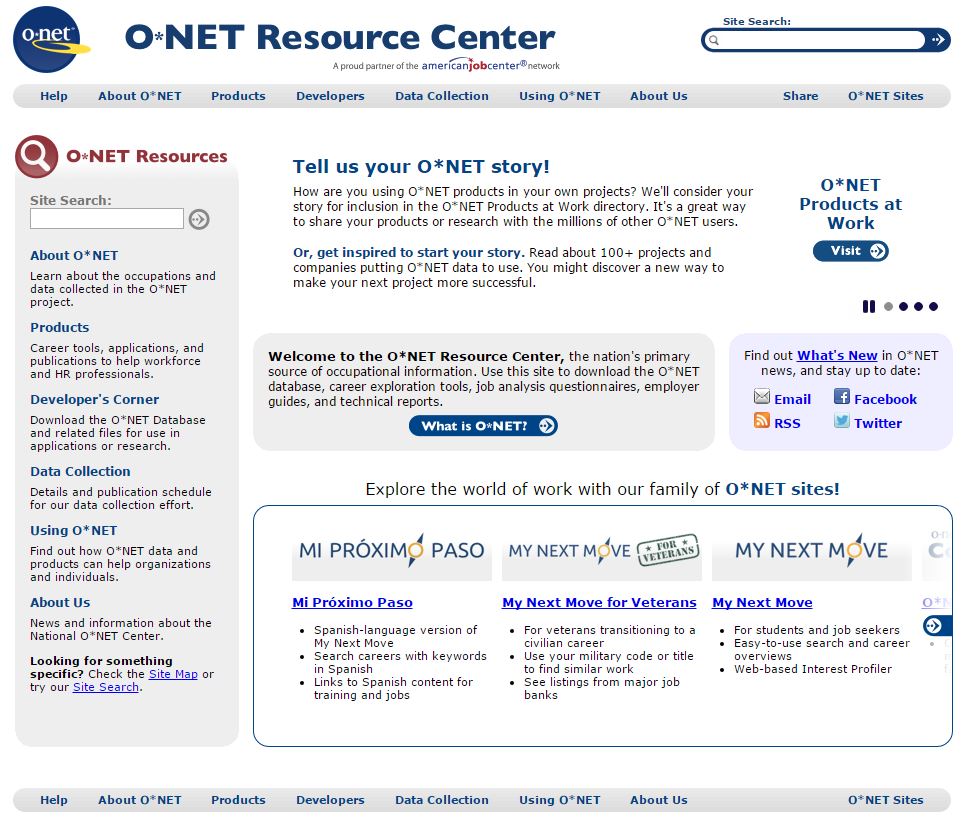 www.onetcenter.org